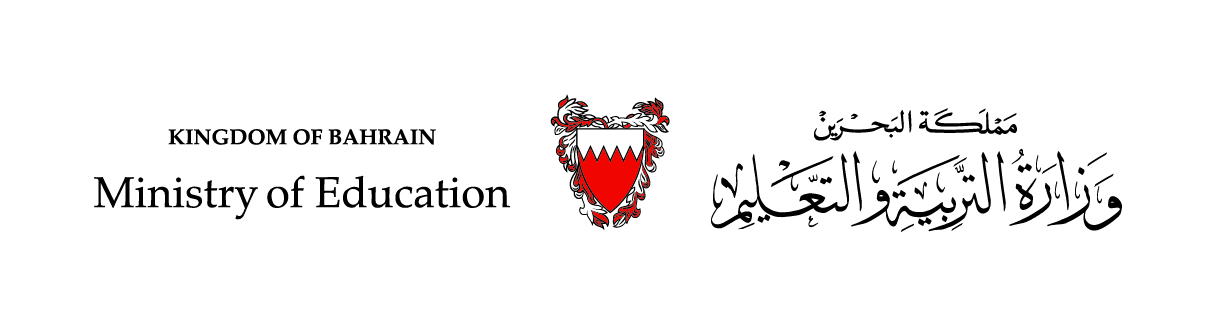 الفصل الدراسي الأول 2020-2021
Accounting 2                                        Income Statement for Merchandise Business                                                           Acc. 212
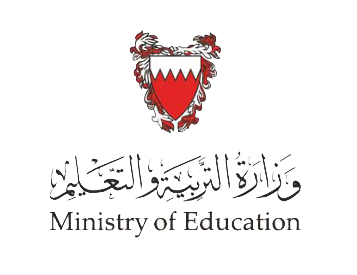 Learning Objectives
The purpose and layout of the income statement for merchandise business.
1.
By the end of this lesson, the student should be able to:
3.
The preparation of income statement for merchandise business.
The equations of the income statement for merchandise business.
2.
Accounting 2                                        Income Statement for Merchandise Business                                                           Acc. 212
Elements of the Income Statement
1
2
Net Income
3
4
5
وزارة التربية والتعليم – 2020م
Accounting 2                                        Income Statement for Merchandise Business                                                           Acc. 212
Sales
1
(Sales Returns + 
Sales discount)
Net sales
2
A- Computing Net Income (Loss)
Cost of Goods Sold
Gross Profit
3
Operation Expenses
5
4
Income Before Tax
Other Revenues and Gains
6
Other Expenses and Losses
Net Income
(Loss)
Income from Operation
Income from Operation
Tax
وزارة التربية والتعليم – 2020م
Cost of Purchases
Cost of Goods Available for Sales
Accounting 2                                        Income Statement for Merchandise Business                                                          Acc. 212
Beginning Inventory
1
B- Computing Cost of Goods Sold:
4
Purchases
2
Purchases Returns
+
Purchases Discount
Ending Inventory
5
Net Purchases
3
Cost of Goods Sold
Freight In +
Import Tax +
Expenses on Purchases
وزارة التربية والتعليم – 2020م
Accounting 2                                        Income Statement for Merchandise Business                                                           Acc. 212
Activity 1
The following accounts balance were extracted from the book of Abdulla Company on Dec 31, 2019.
Required: Calculate the amount following accounts:
Net Sales.
Net Purchases.
Cost of Purchases.
Cost of goods available for sale.
Cost of Goods Sold.
Gross Profit.
Income from Operation
Net Income before tax                           9. Net Income after tax (tax rate 5%)
وزارة التربية والتعليم – 2020م
Accounting 2                                        Income Statement for Merchandise Business                                                           Acc. 212
Identify the Net Sales Formula
Net Sales =  Gross Sales – ( Sales Discount +  
                        Sales Returns and Allowance) 

Net Sales = 19,200 – (800 + 3,200)
                    = 19,200 – 4,000
                    = BD15,200
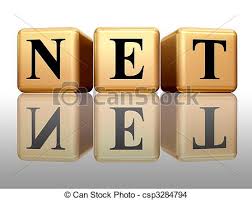 Sales
وزارة التربية والتعليم – 2020م
Accounting 2                                        Income Statement for Merchandise Business                                                          Acc. 212
Identify the Net Purchases Formula
Net Purchases =  Gross Purchases – (Purchases
                               Discount + Purchases Returns   
                                and Allowance) 

Net Purchases = 5,600 – (0 + 1,300)
                             = 5,600 – 1,300
                             = BD4,300.
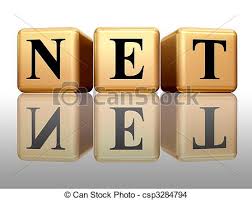 Purchases
وزارة التربية والتعليم – 2020م
Accounting 2                                        Income Statement for Merchandise Business                                                           Acc. 212
Identify the Cost of Purchases Formula
Cost of purchases =Net Purchases +Expenses on
                                     Purchases(Freight-In,  
                                    Carriage-In, Transportation in,   
                              Import tax, Insurance on purchases)

Cost of Purchases = 4,300 + 250 + 270
                                    = BD4,820
Cost Of Purchases
وزارة التربية والتعليم – 2020م
Accounting 2                                        Income Statement for Merchandise Business                                                           Acc. 212
Identify the Cost of Goods Available for Sales Formula
Cost of Goods Available for Sales =
                Opening Inventory + Cost of purchases

Cost of Goods Available for Sales 
                           = 3,200 + 4,820
                           = BD8,020
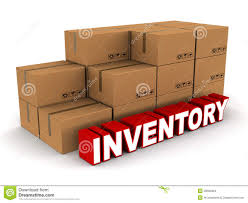 وزارة التربية والتعليم – 2020م
Accounting 2                                        Income Statement for Merchandise Business                                                           Acc. 212
Identify the Cost of Goods Sold Formula.
Cost of Goods Sold = Cost of Goods Available for Sales 
                                                             - Ending Inventory

Cost of Goods Sold
                           = 8,020 – 1,600
                           = BD6,420
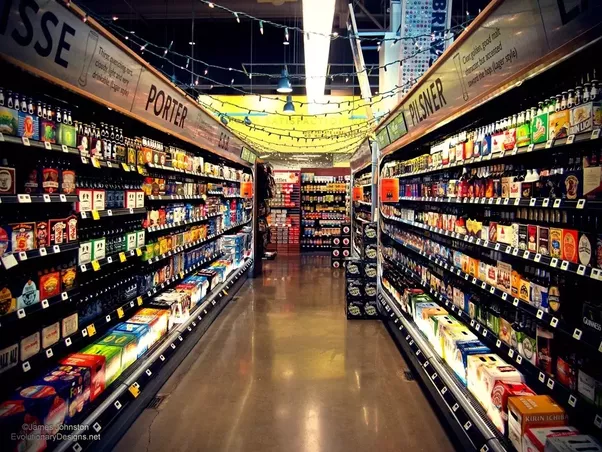 وزارة التربية والتعليم – 2020م
Accounting 2                                        Income Statement for Merchandise Business                                                           Acc. 212
Identify the Gross Profit Formula
Gross Profit =  Net Sales - Cost of Goods Sold
                                       
Gross Profit =
                           = 15,200 – 6,420                           
                           = BD8,780
Gross Profit
وزارة التربية والتعليم – 2020م
Accounting 2                                        Income Statement for Merchandise Business (1)                                                          Acc. 212
Distinguish between Operating Expenses and Expenses on Purchases:
Operation
Expenses
Expense on purchases
Advertising
Repair
Maintenance
Transportation-Out
(Carriage-Out and Freight-Out)
Salaries
Rent
Carriage-In (Transportation-In and Freight-In)
Insurance on Purchase
Import Tax
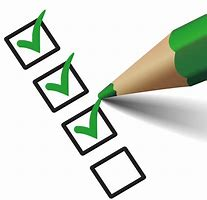 Other Expenses such as: Interest Expense – Loss from Sales assets.
وزارة التربية والتعليم – 2020م
Accounting 2                                        Income Statement for Merchandise Business (2)                                                          Acc. 212
Identify the Income from Operation Formula.
Income from Operation =  Gross Profit – Operation
                                             Expenses 
Income from Operation =
                           = 8,780 – ( 750 + 150 + 380)
                           = BD7,500
وزارة التربية والتعليم – 2020م
Accounting 2                                        Income Statement for Merchandise Business                                                           Acc. 212
Identify the Net Income Before Tax Formula.
Net Income Before tax = Income from Operation + Other  
              Revenues and gain – Other Expenses and losses
                          
Net Income Before tax =
                        = 7,500 + (1,200) – (800)
                        = BD7,900
وزارة التربية والتعليم – 2020م
Accounting 2                                        Income Statement for Merchandise Business                                                           Acc. 212
Identify the Net Income Formula.
Net Income = Net Income Before tax – (Net Income  
                         Before tax × %)
Net Income Before tax =
                        = 7,900 - (7,900 ×5%)
                        = BD7,505
Net Income
وزارة التربية والتعليم – 2020م
Accounting 2                                        Income Statement for Merchandise Business                                                          Acc. 212
Illustration 1:
 The following trial balance for Taba Super Market for the year ended on Dec 31 2019:
* Ending Inventory on Dec 31 2018, is BD5,200. (Beginning Inventory of 2019)
* Income tax 5%.
Required:
Prepare a multiple - step income statement for fiscal year 2019.
Prepare a single – step income statement for fiscal year 2019.
وزارة التربية والتعليم – 2020م
Accounting 2                                        Income Statement for Merchandise Business                                                           Acc. 212
Taba Super Market
Multiple - Step Income Statement
For Year Ended Dec 31, 2019
Ending Inventory on Dec 31 2018, is BD5,200.
وزارة التربية والتعليم – 2020م
Manama Fashion Center
Single – Step Income Statement
For Year Ended Dec 31, 2019
COGS
Cost of Purchases = 162,700 – 2,700 + 1,900
                                 = BD161,900
Cost of Goods Sold = 5,200 + 161,900 – 9,400
                                    = BD157,700
وزارة التربية والتعليم – 2020م
Accounting 2                                        Income Statement for Merchandise Business (1)                                                          Acc. 212
End of Lesson
The student achieved the objectives:

The purpose and layout of the income statement for merchandise business.
The equations of the income statement for merchandise business.
The preparation of income statement for merchandise business.
لمزيد من المعلومات:

www.Edunet.com1- زيارة البوابة التعليمية 
2- حل أسئلة وأنشطة الكتاب المدرسي.
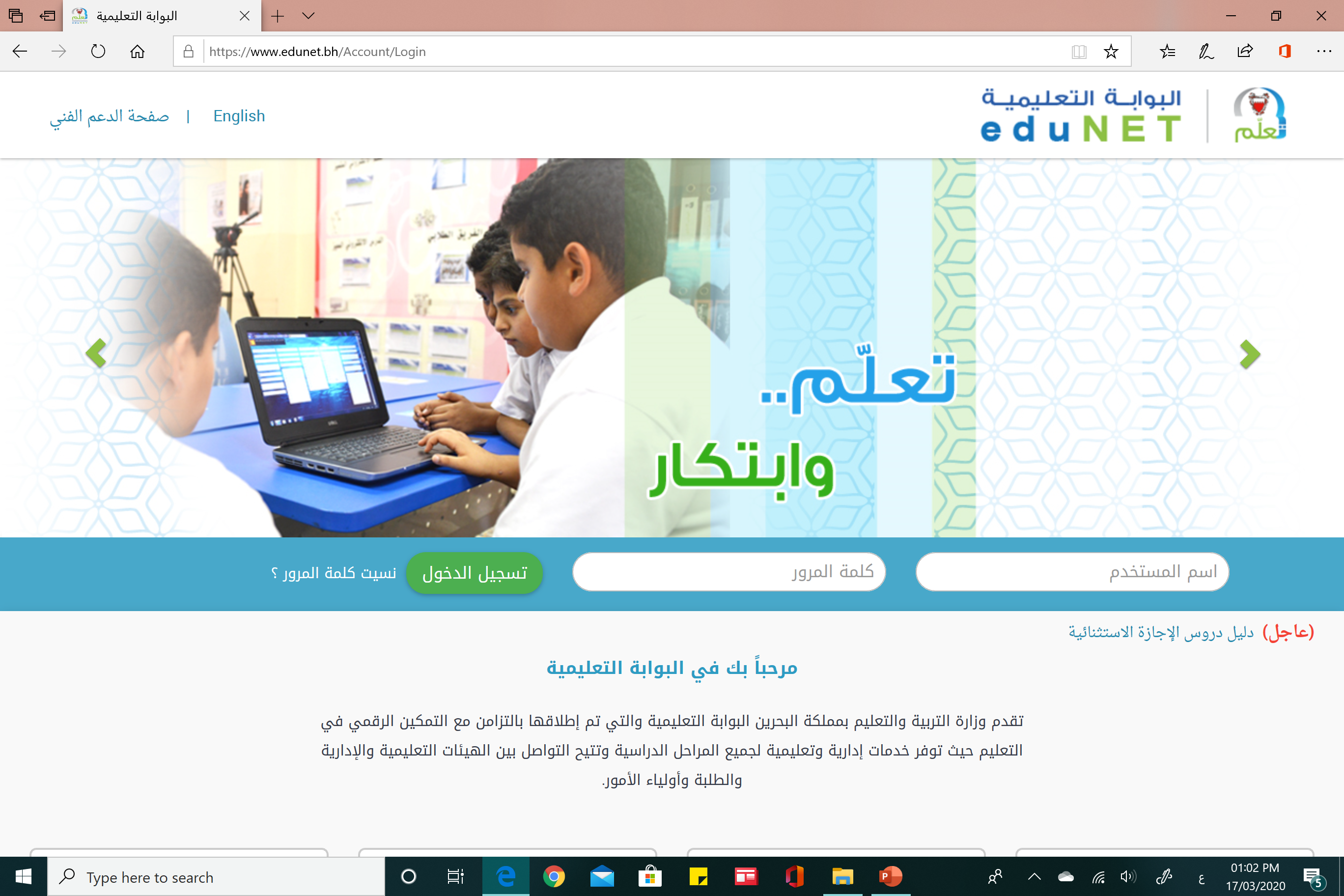 وزارة التربية والتعليم – 2020م